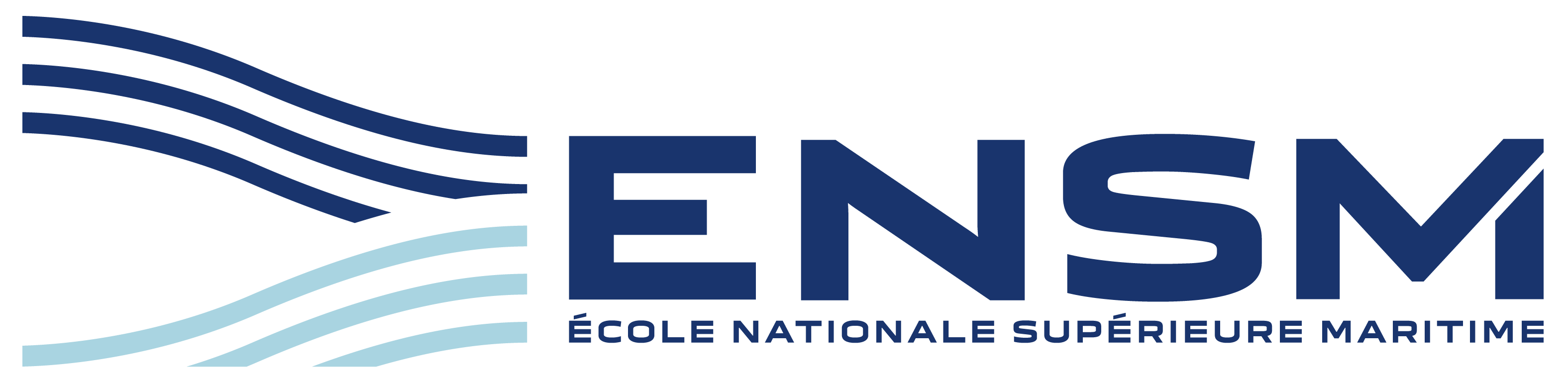 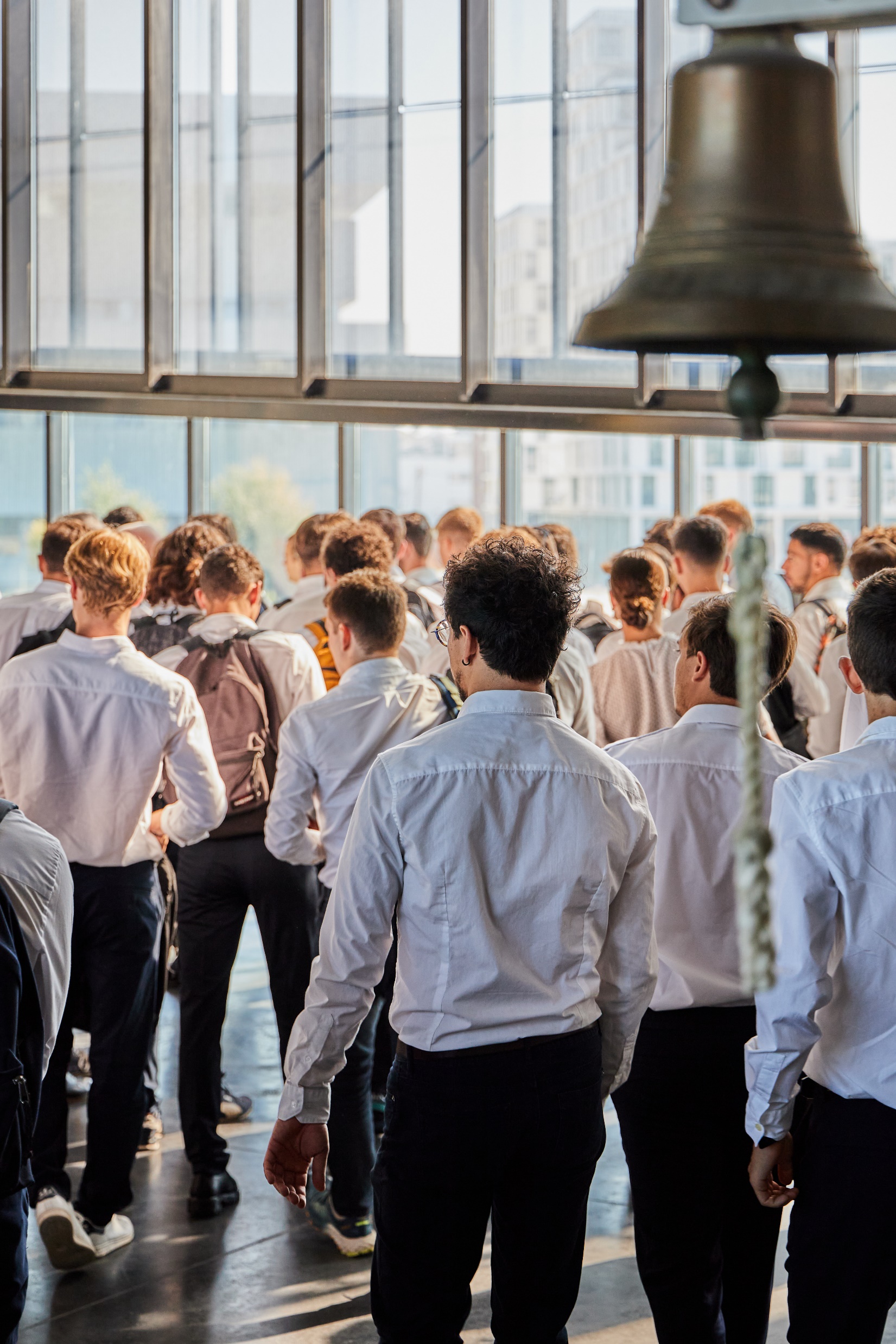 HISTORIQUE
Première Ecole d'Hydrographie créée par Charles IX à Marseille en 1571
Création de Ecole Nationale Supérieure Maritime (ENSM) : 2010
Etablissement public à caractère scientifique, culturel et professionnel (EPSCP)Grand établissement, missions enseignement et recherche
Secrétariat d’Etat chargé de la mer
Siège social au Havre
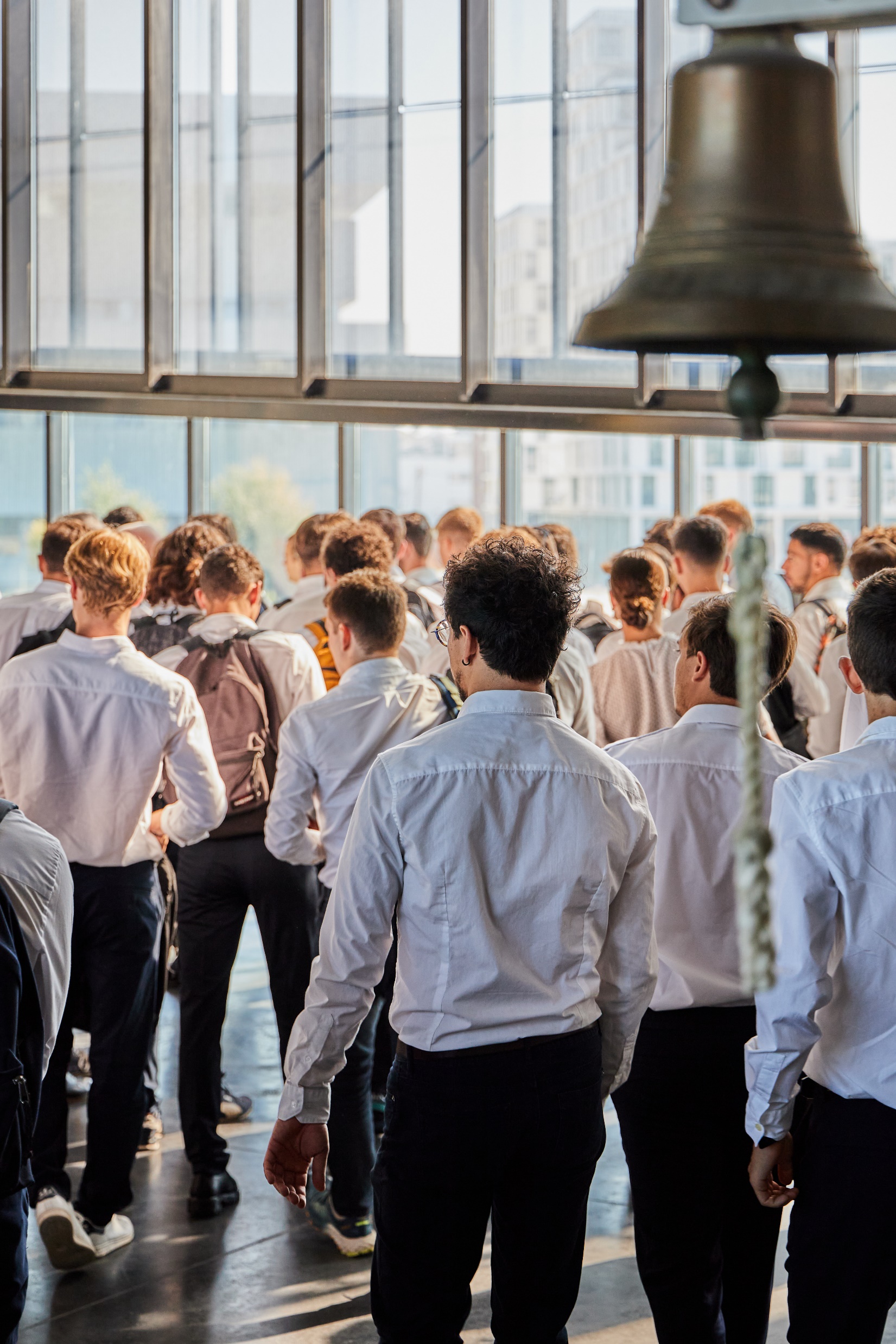 10 BONNES RAISONS D'ÊTRE MARIN
N°1 - L'esprit d'équipage
N°2 - L'ouverture sur le monde / la richesse culturelle
N°3 - Les perspectives et évolutions de carrières et des prises de responsabilité rapidement
N°4 - La stricte égalité salariale homme/femme
N°5 - Des salaires attractifs
N°6 - Des responsabilités managériales, autour de valeurs de notre temps : transition énergétique, lutte contre les risques psycho sociaux
N°7 - Être acteur de la souveraineté nationale (flotte de commerce française)
N°8 - Le plus beau bureau du monde et la possibilité de vivre partout dans le monde
N°9 - Jusqu'à 6 mois de congés par an
N°10 - Des voyages toute l’année
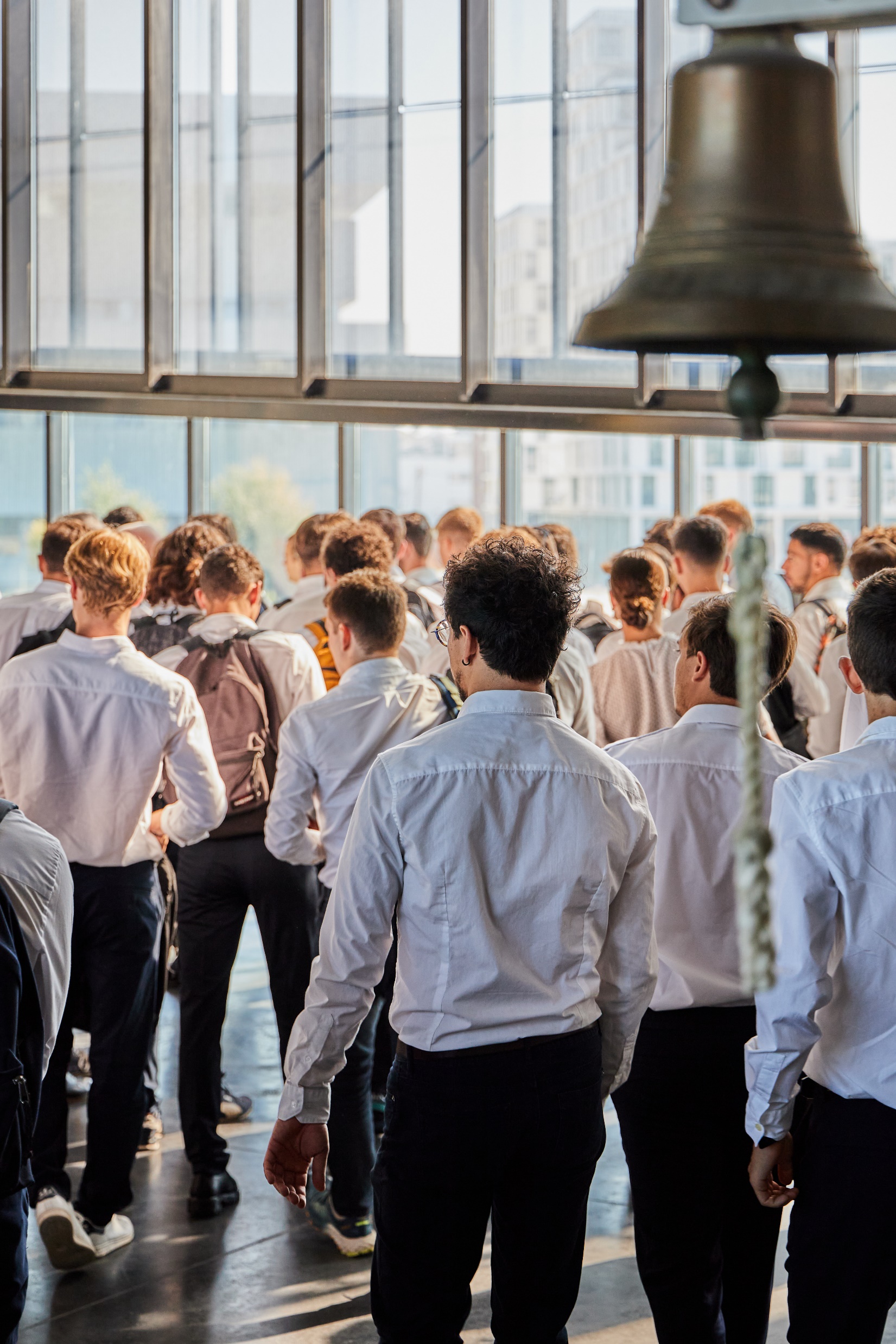 LE MONDE MARITIME ACTUEL
Transition énergétique et décarbonation
Lutte contre les risques psycho sociaux
Lutte contre les violences sexistes et sexuelles
Enjeux géopolitiques
Féminisation des métiers et mixité
1 ÉCOLE, 4 SITES
ENSM Plus de 60 000 heures d’enseignement / an
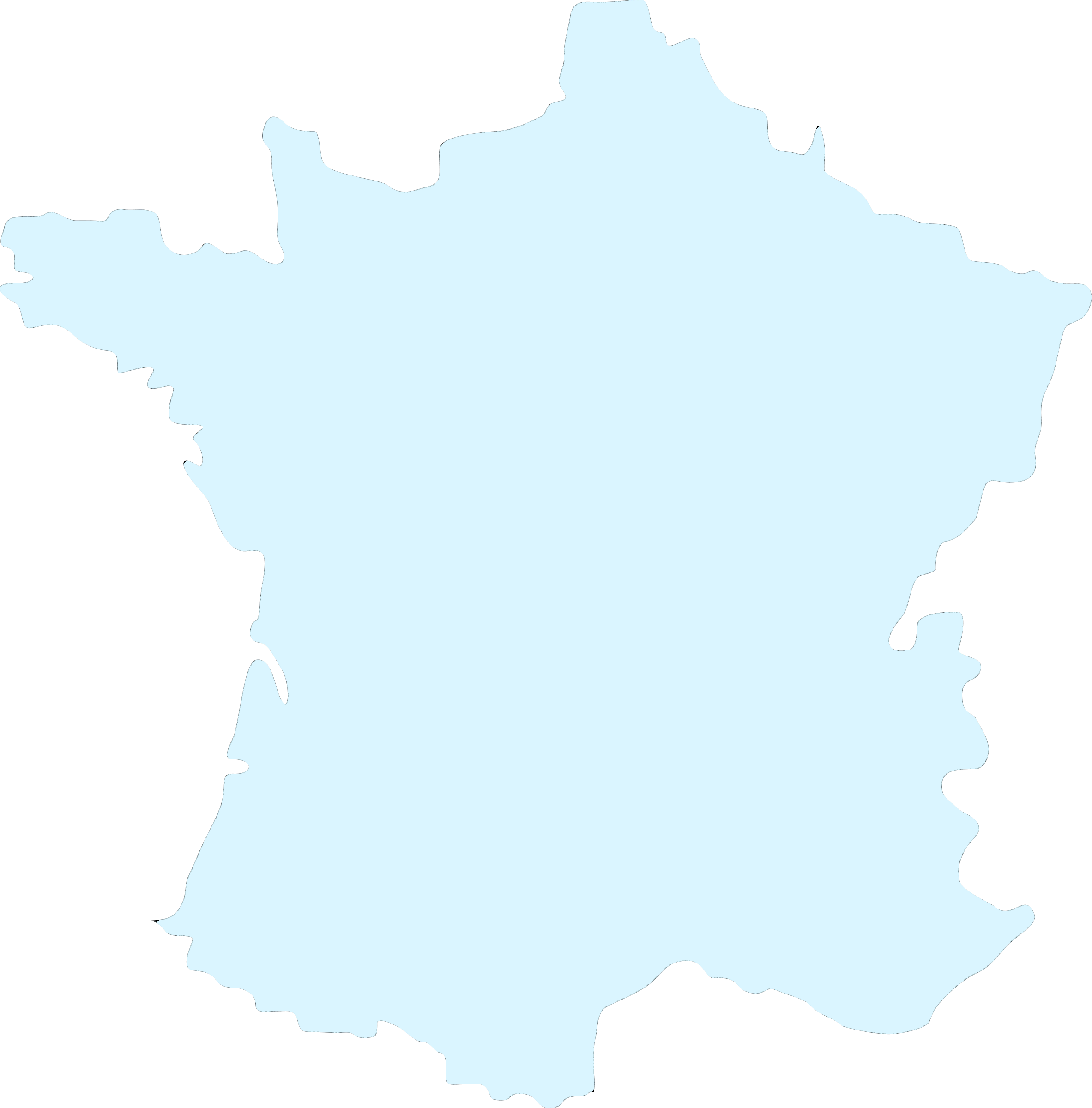 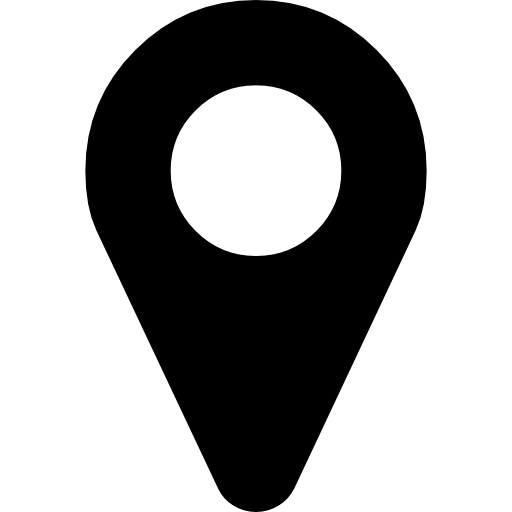 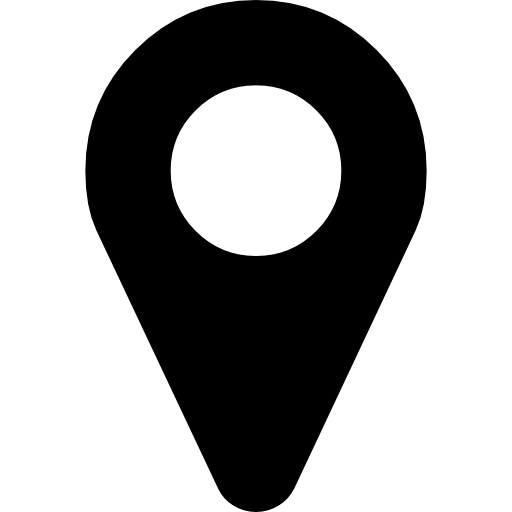 I  FORMATION INITIALE (FI)
Bac + 5 Ingénieur
Ingénieur navigant (polyvalent)
Ingénieur génie maritime
Bac + 3 Officiers monovalents
I  FORMATION PROFESSIONNELLE (FP) 
Officiers navigants
I  FORMATION CONTINUE (FC)
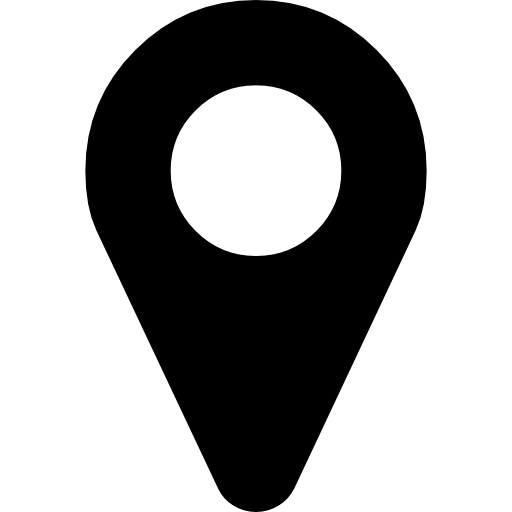 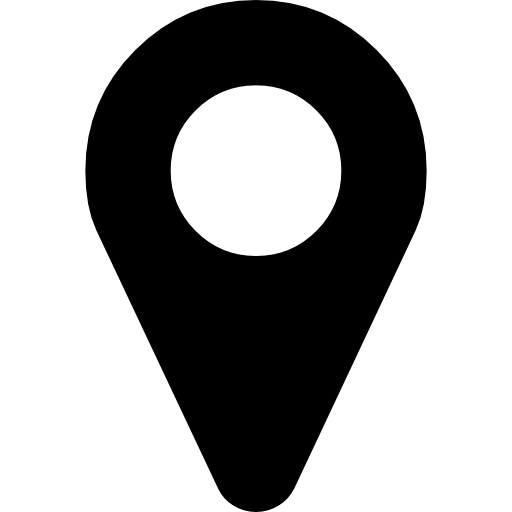 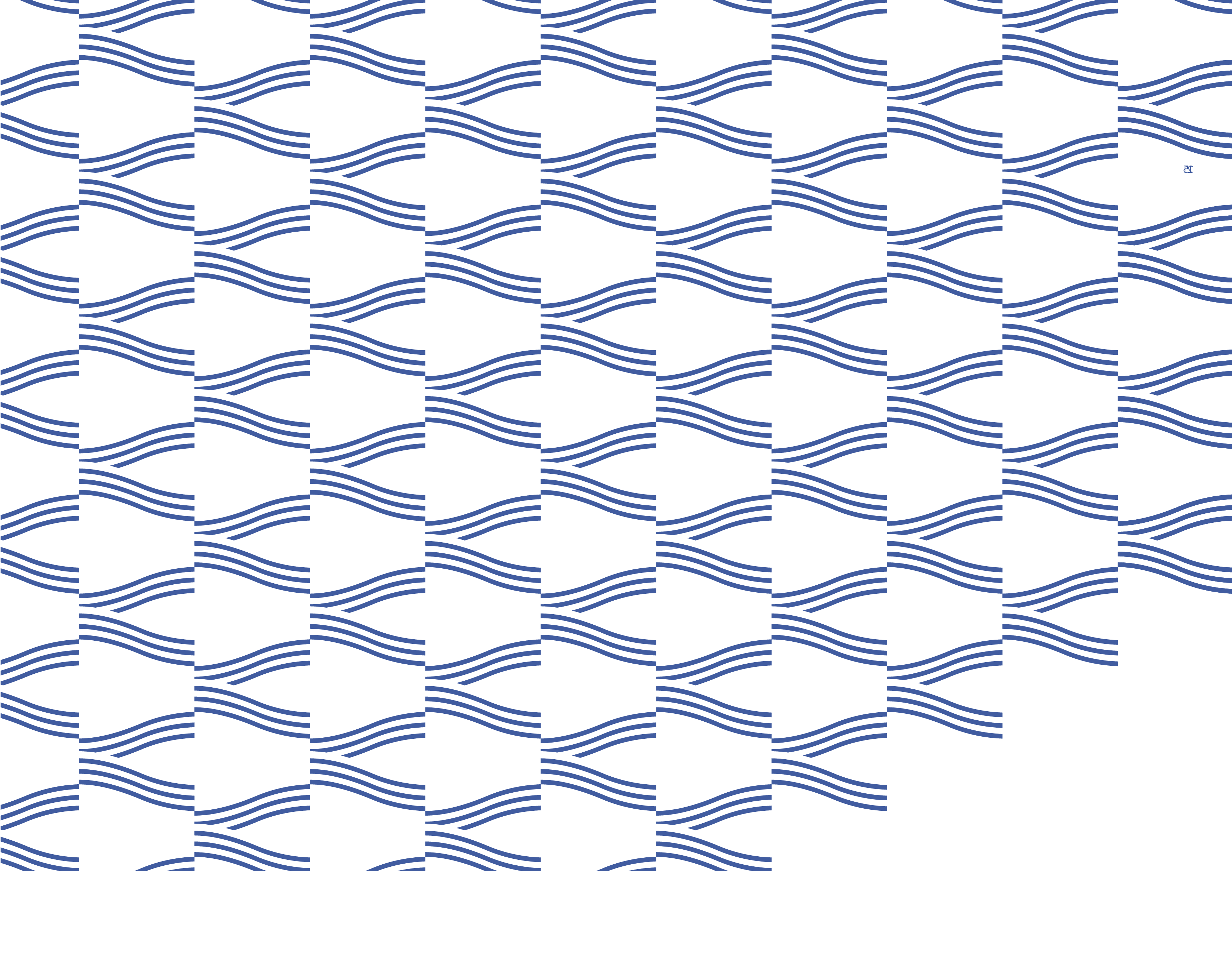 LES FORMATIONS
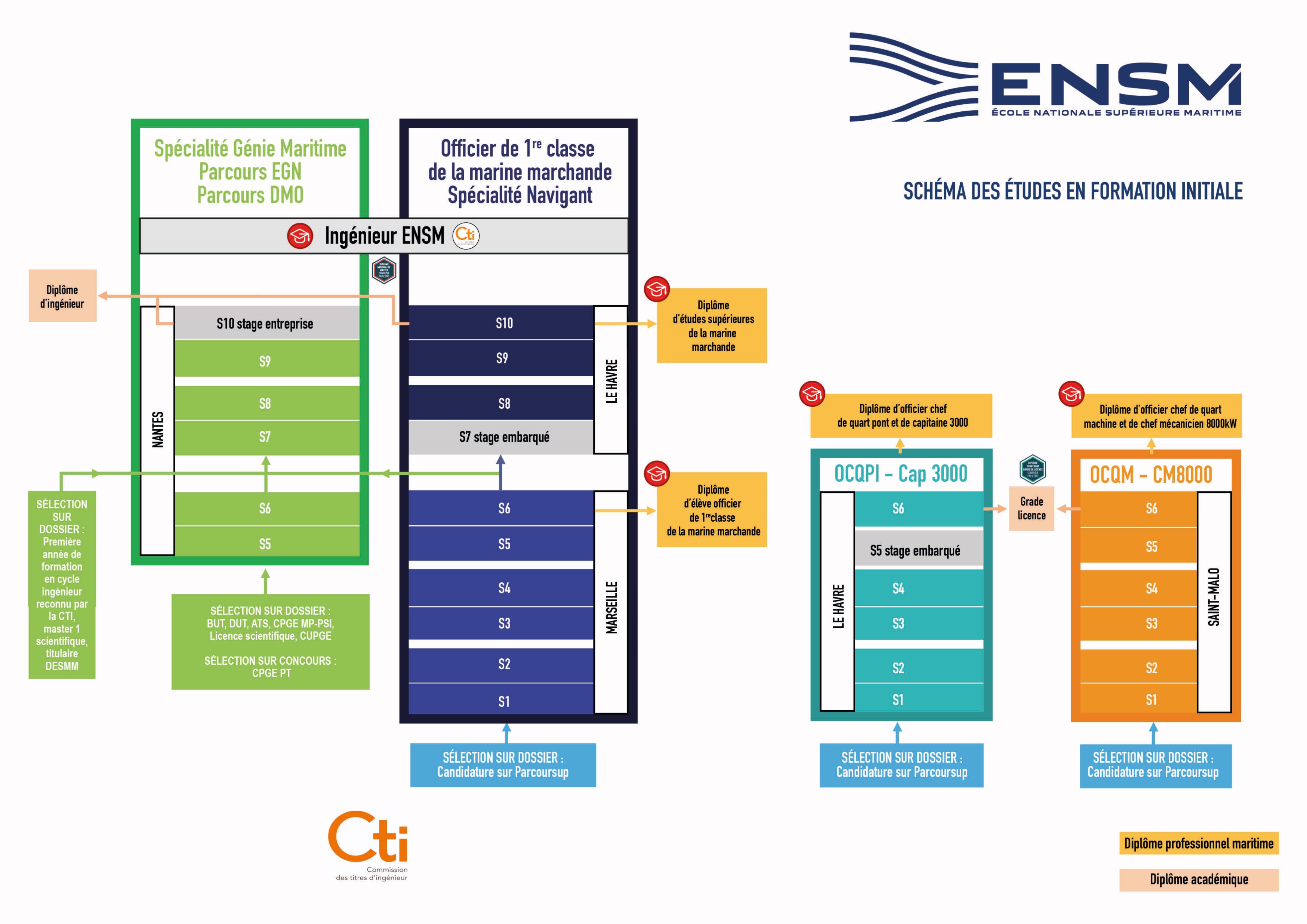 4 FORMATIONS INITIALES
INGÉNIEUR ENSM
INGÉNIEUR ENSM
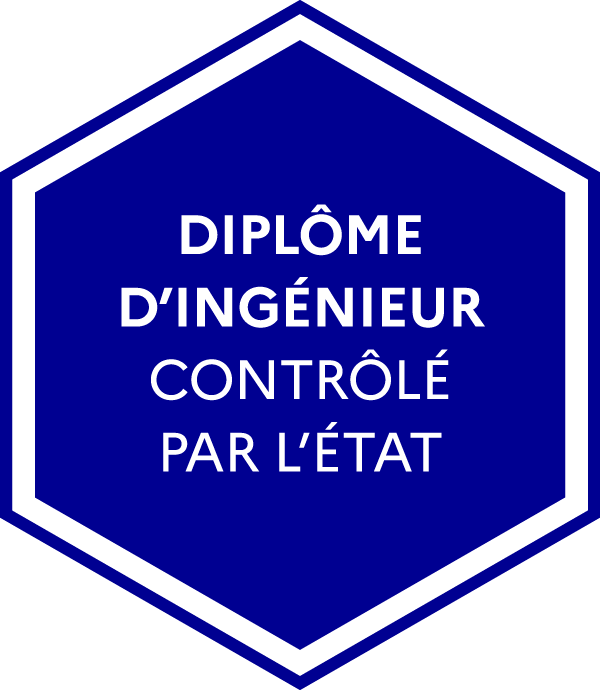 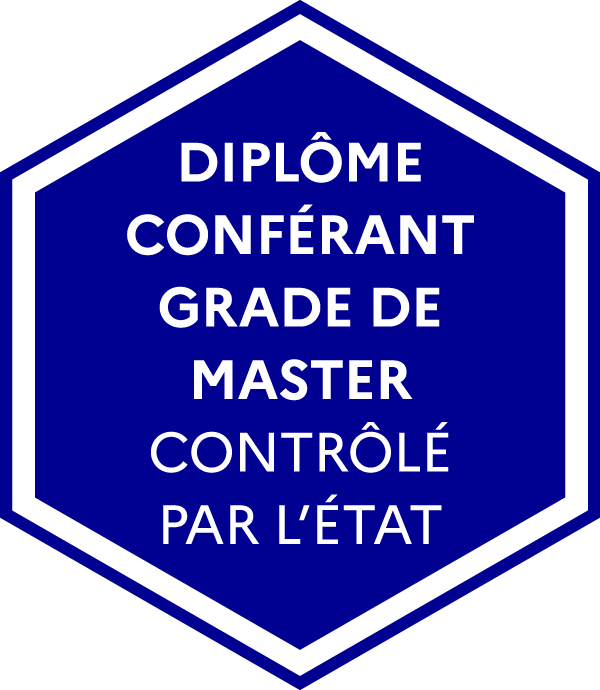 FORMATION INITIALE
LE HAVRE
NANTES
1 diplôme d’ingénieur, 2 spécialités :
DESMM
5 NAV
5 GM
INGÉNIEUR NAVIGANT – DESMM  
Diplôme Etudes Supérieures Marine Marchande
Stages embarqués à bord de navires dont le semestre 7 complet durant la 4ième année
Sites : Marseille 3 ans + Le Havre 2 ans

INGÉNIEUR GÉNIE MARITIME
Eco Gestion du Navire (EGN)
Déploiement et Maintenance des systèmes Offshore (DMO)
Stages en entreprise dont le semestre 10 complet en fin de 5ième année
Sites : Nantes
4 NAV
4 GM
DEO1MM
3
3
2
MARSEILLE
1
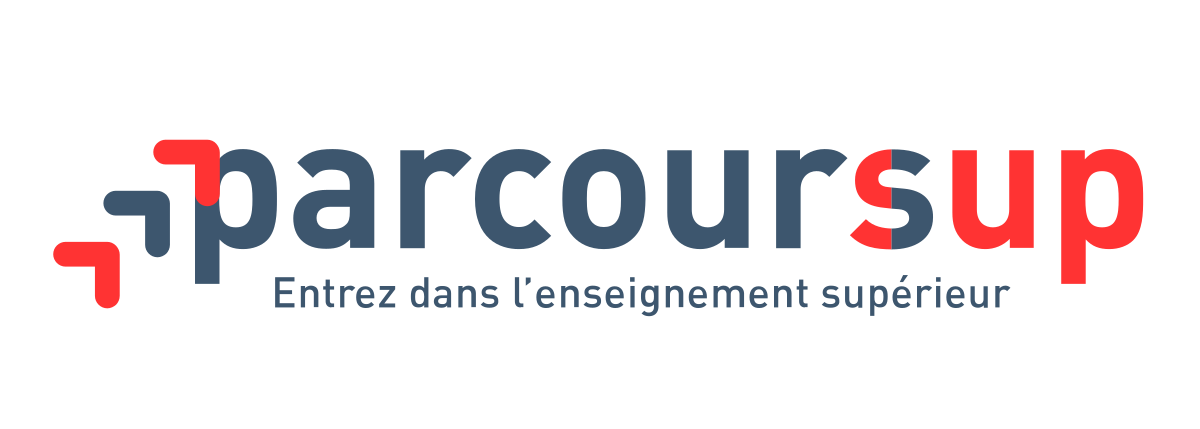 OFFICIER MONOVALENT PONT
FORMATION INITIALE
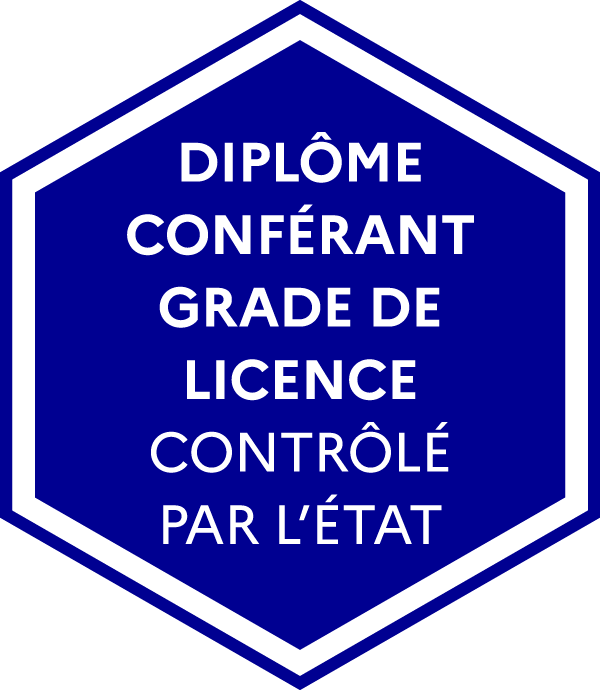 Officier Chef de Quart Passerelle / Capitaine 3000 
Site : Le Havre
Stages embarqués à bord de navires dont le semestre 5 complet durant la 3ième année
3
OCQP-C3000
Le Havre
2
1
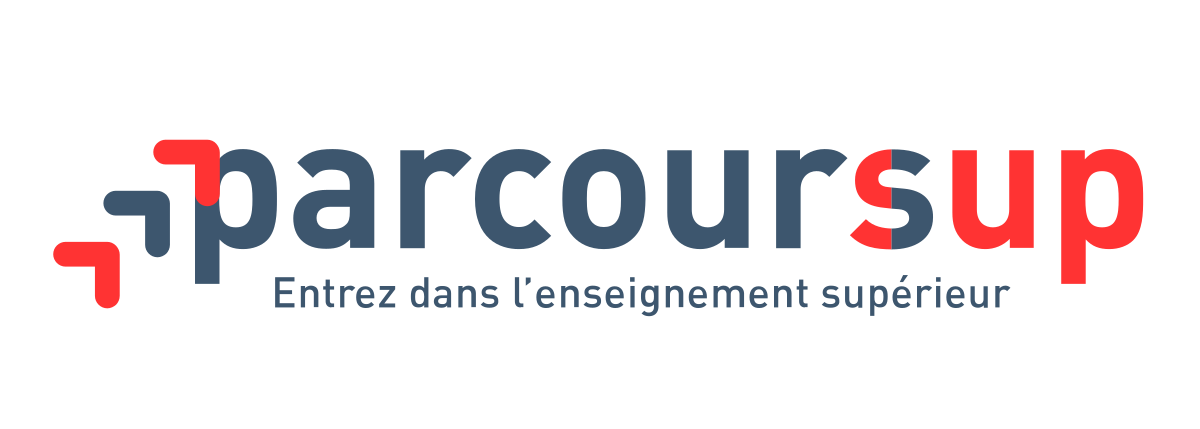 OFFICIER MONOVALENT MACHINE
FORMATION INITIALE
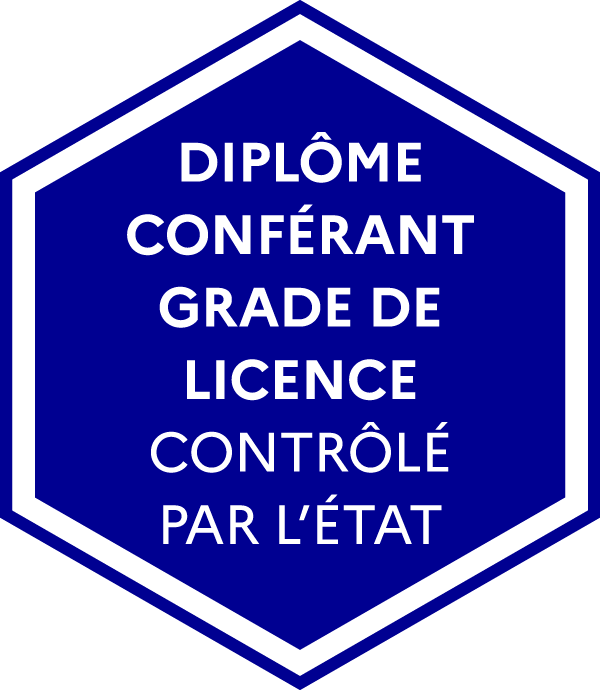 Officier Chef de Quart MachineChef Mécanicien 8000 
Site : Saint-Malo
Stages embarqués à bord de navires possibles
3
OCQM-CM 8000
Saint-Malo
2
1
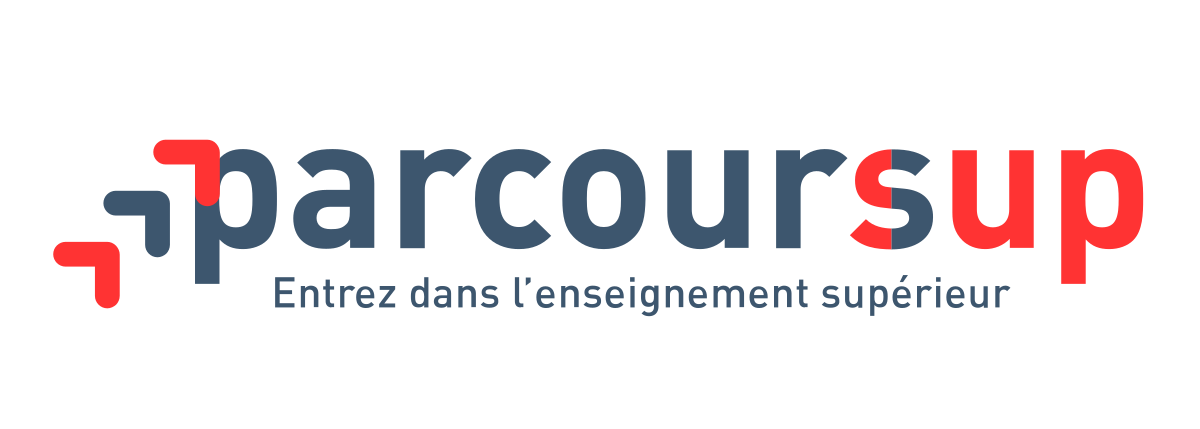 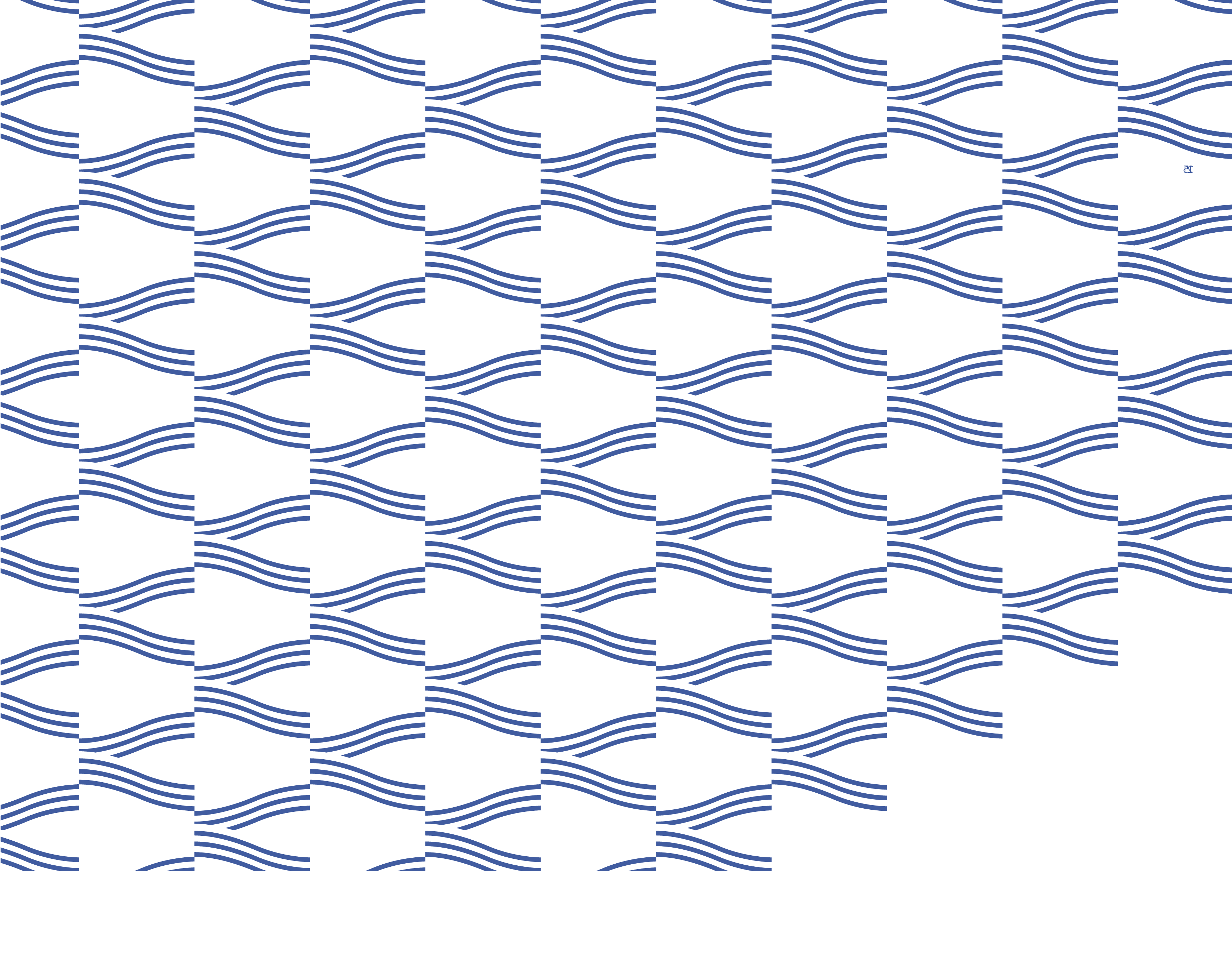 LE RECRUTEMENT
RECRUTEMENT
https://www.parcoursup.fr
Le recrutement postbac des élèves en formation initiale
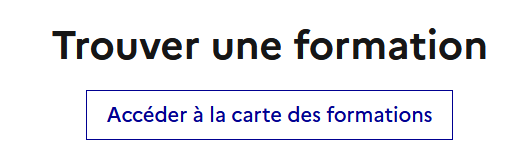 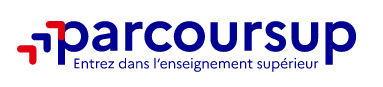 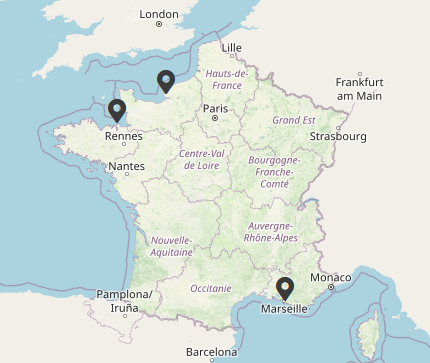 FORMATIONS POSTBAC
pour les candidats en terminale ou néo-bacheliers
candidatures sur Parcoursup : https://www.parcoursup.fr 

Nombre de places
Ingénieur : 160
OCQPI-C3000 : 42
OCQM-CM8000 : 45
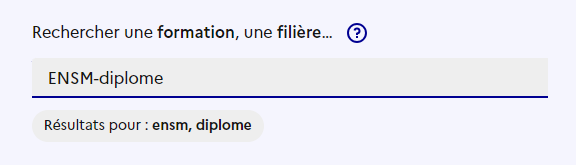 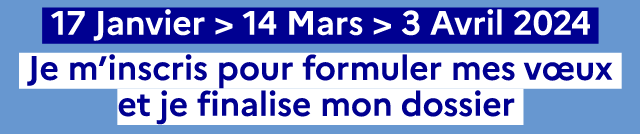 RECRUTEMENT
Le recrutement postbac des élèves en formation initiale
https://www.supmaritime.fr/
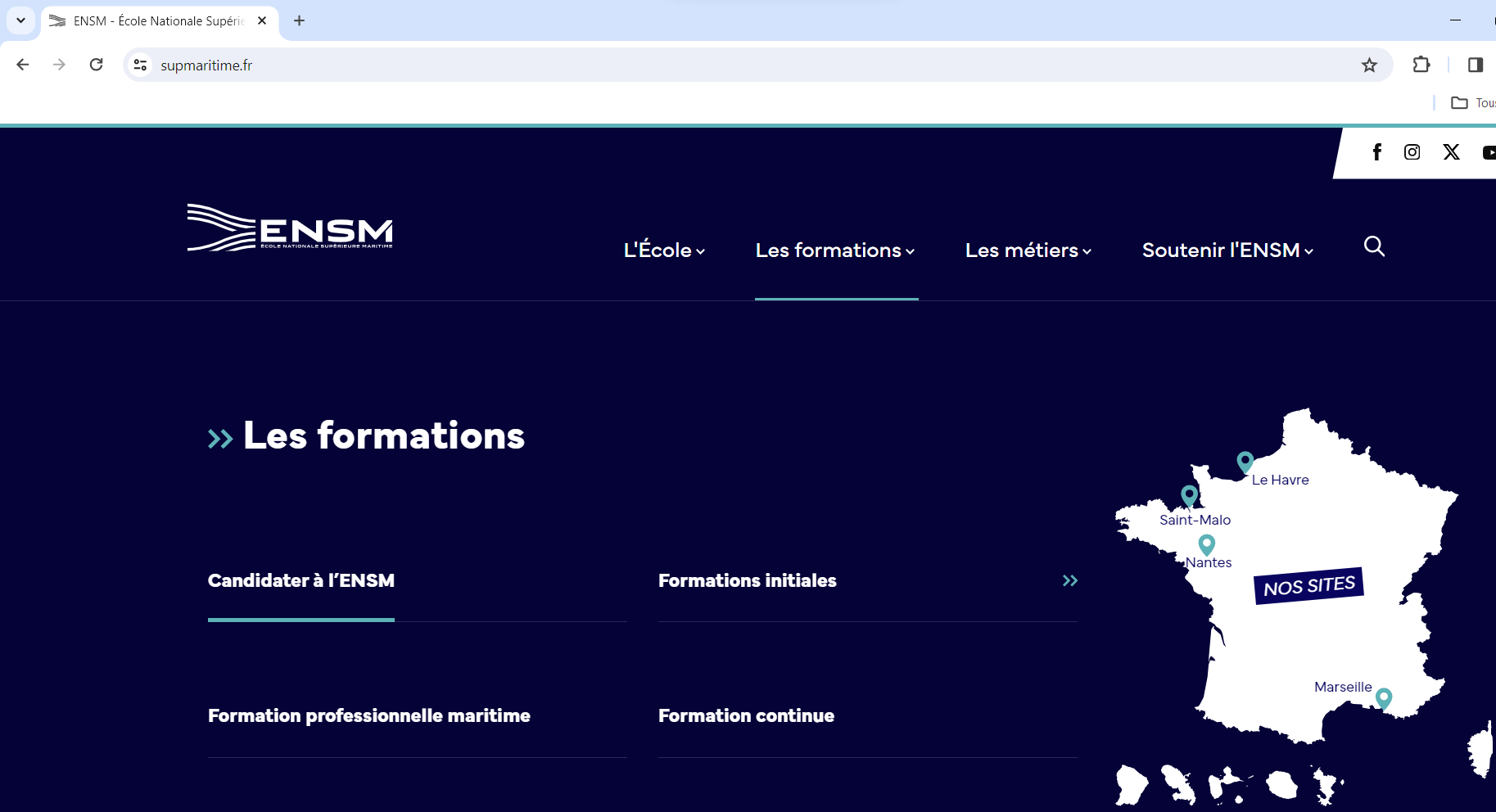 FORMATIONS POSTBAC

Pour les candidats 
déjà titulaires d’un diplôme postbac
en reconversion professionnelle
internationaux 

candidature sur le site ENSM : https://www.supmaritime.fr/
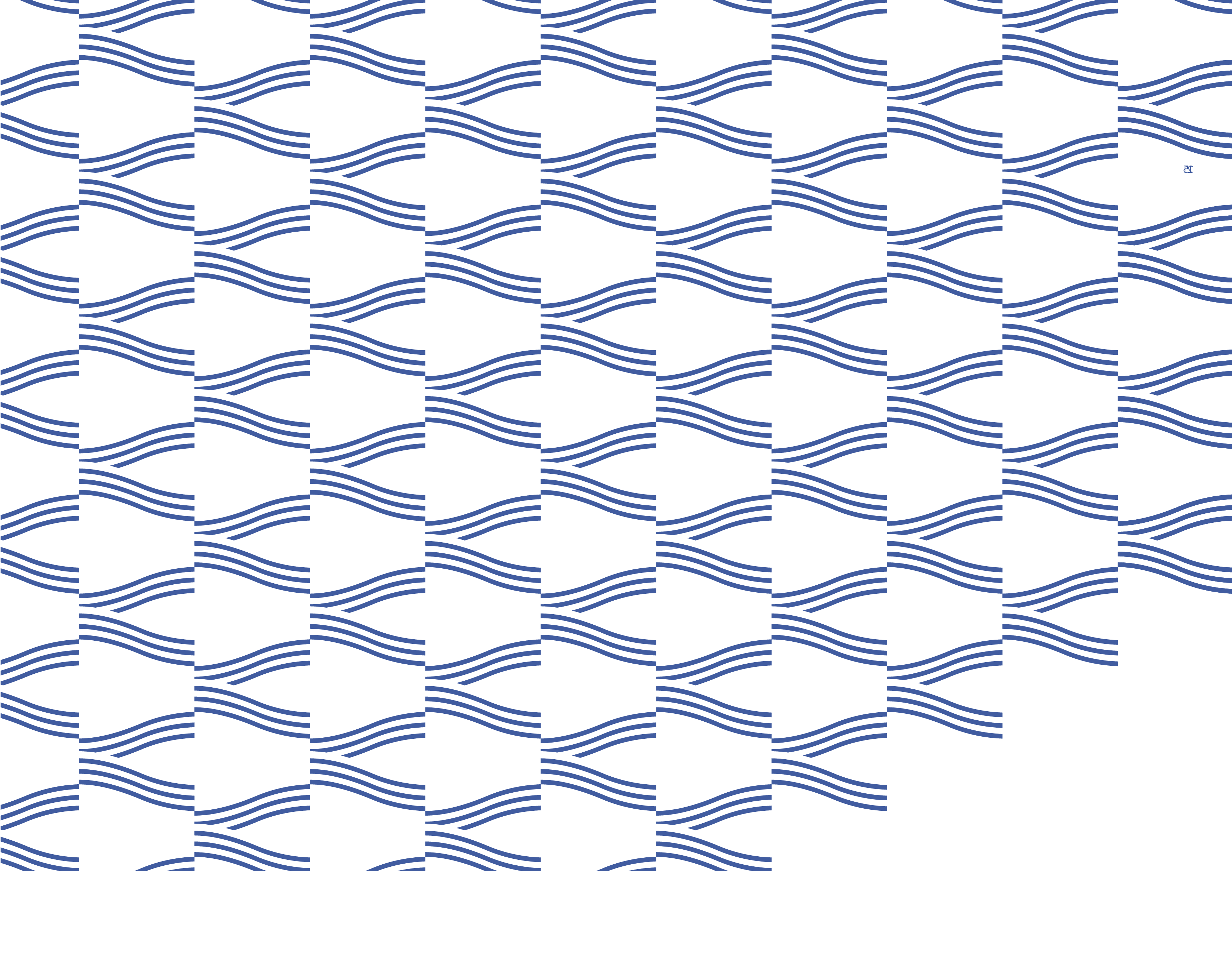 ÉQUIPEMENTS PÉDAGOGIQUES
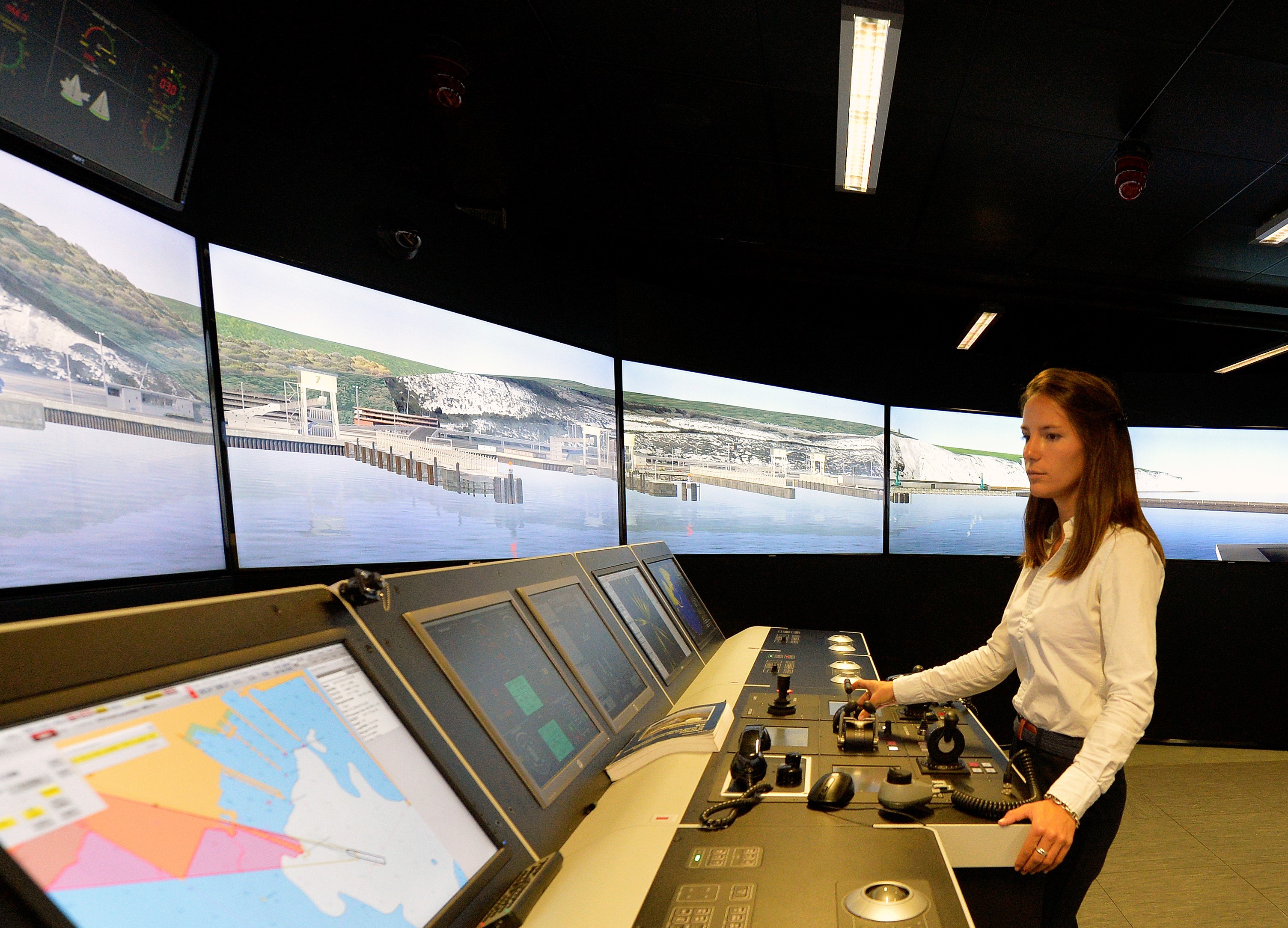 ÉQUIPEMENTS PÉDAGOGIQUES
Des équipements adaptés aux exigences réglementaires maritimes internationales (STCW) sur les différents sites de l’ENSM.
I SIMULATEURS navigation, machine, chargement, …

I SHIP-IN-SCHOOL

I ATELIERSMoteurs électriques et Diesel, Bancs de couplage, …

I INNOVATION PÉDAGOGIQUE Pédagolab, Navirothèque

I CESAME Centre de sauvetage et de survie en mer
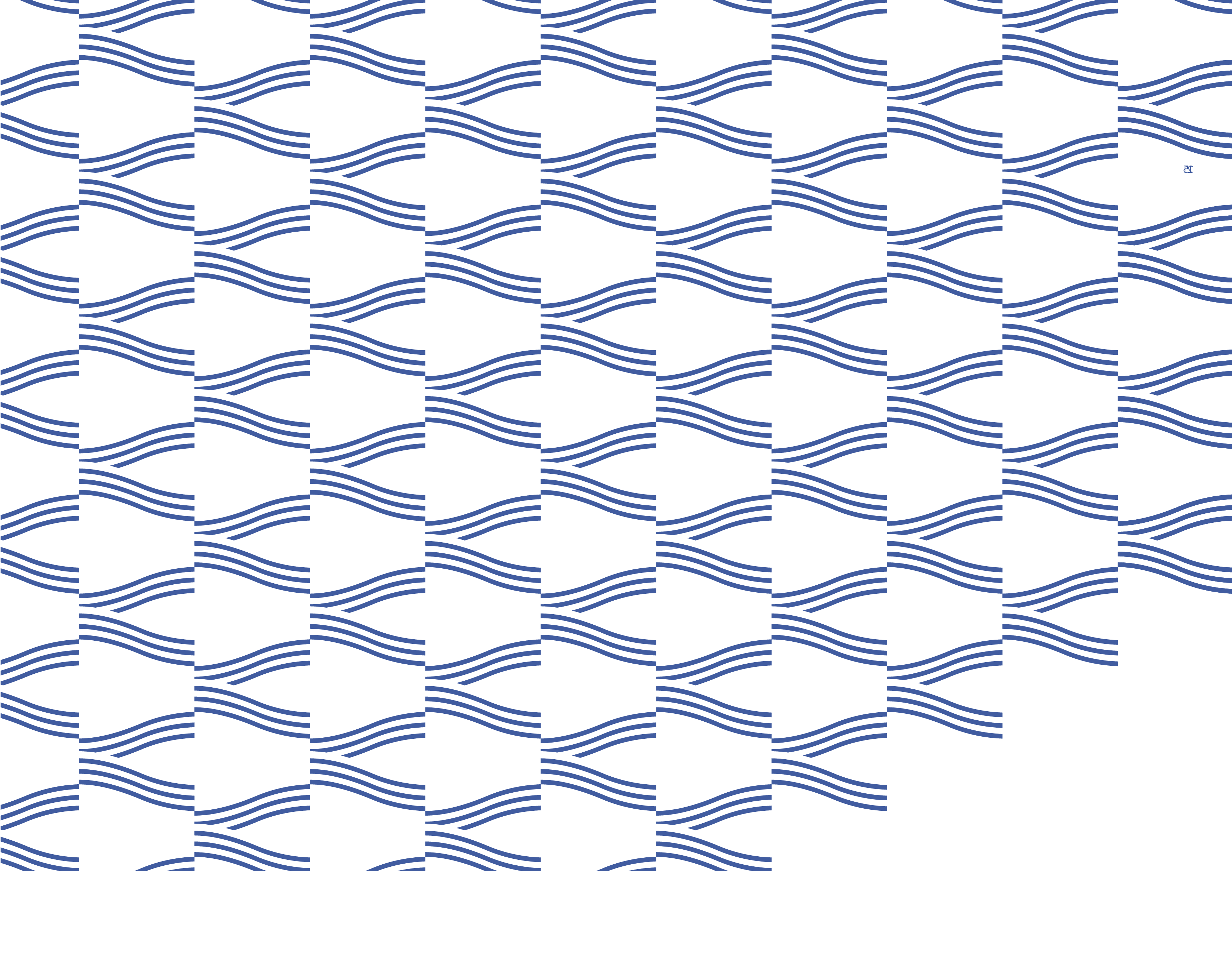 VIE ETUDIANTE
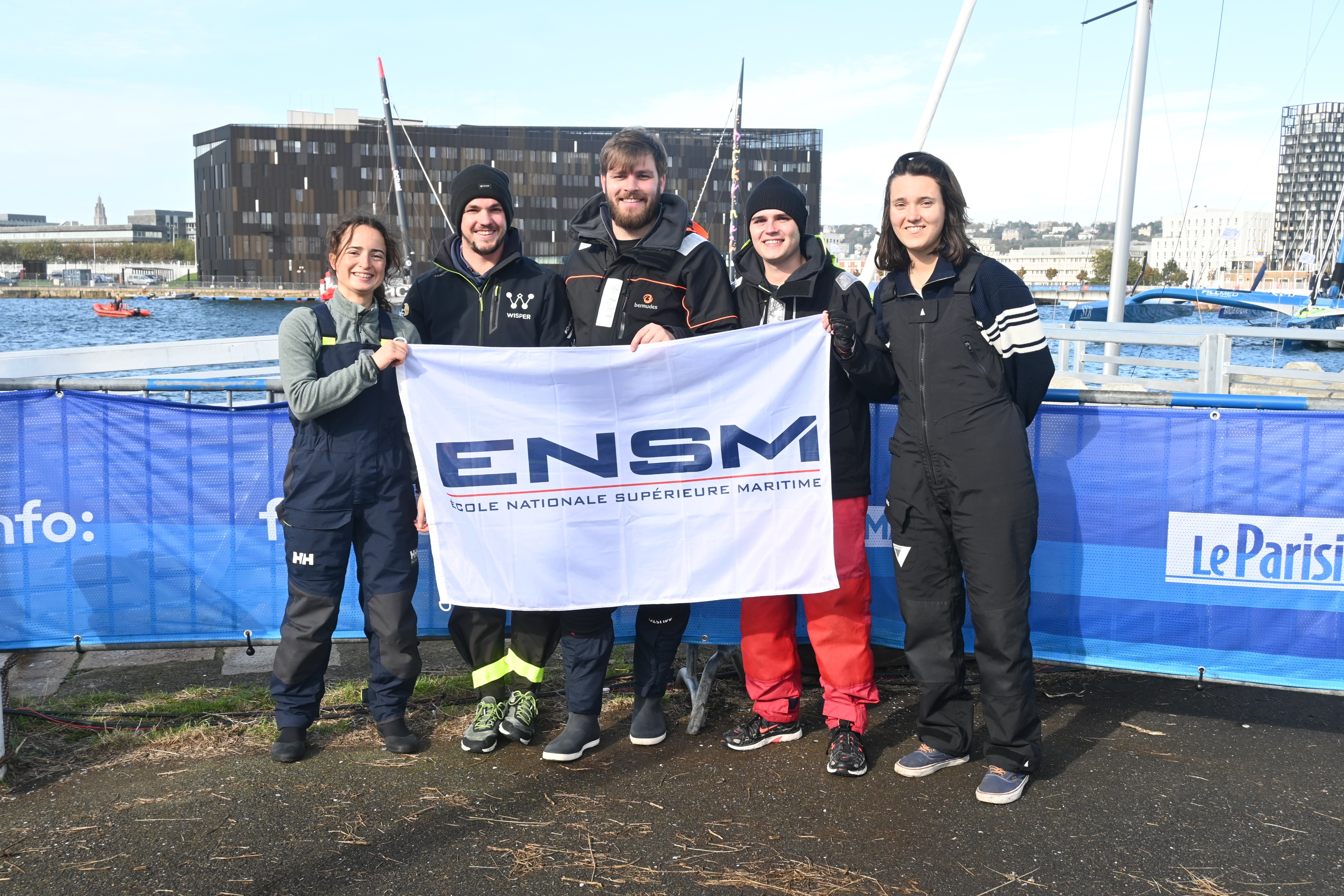 VIE ETUDIANTE
I  BUREAUX DES ELEVES (Burals)
Anime la vie étudiante
Fait vivre les traditions de la marine marchande
Un bural par site

I  DES ACTIVITES PAR SITE
Galas de la Marine Marchande et soirées étudiantes tout au long de l'année
Activité associative (Courses d'orientation, Laser Game, Olympiades, courses à pied, régates)
Chorale et apprentissage des chants marins
CONTACTS
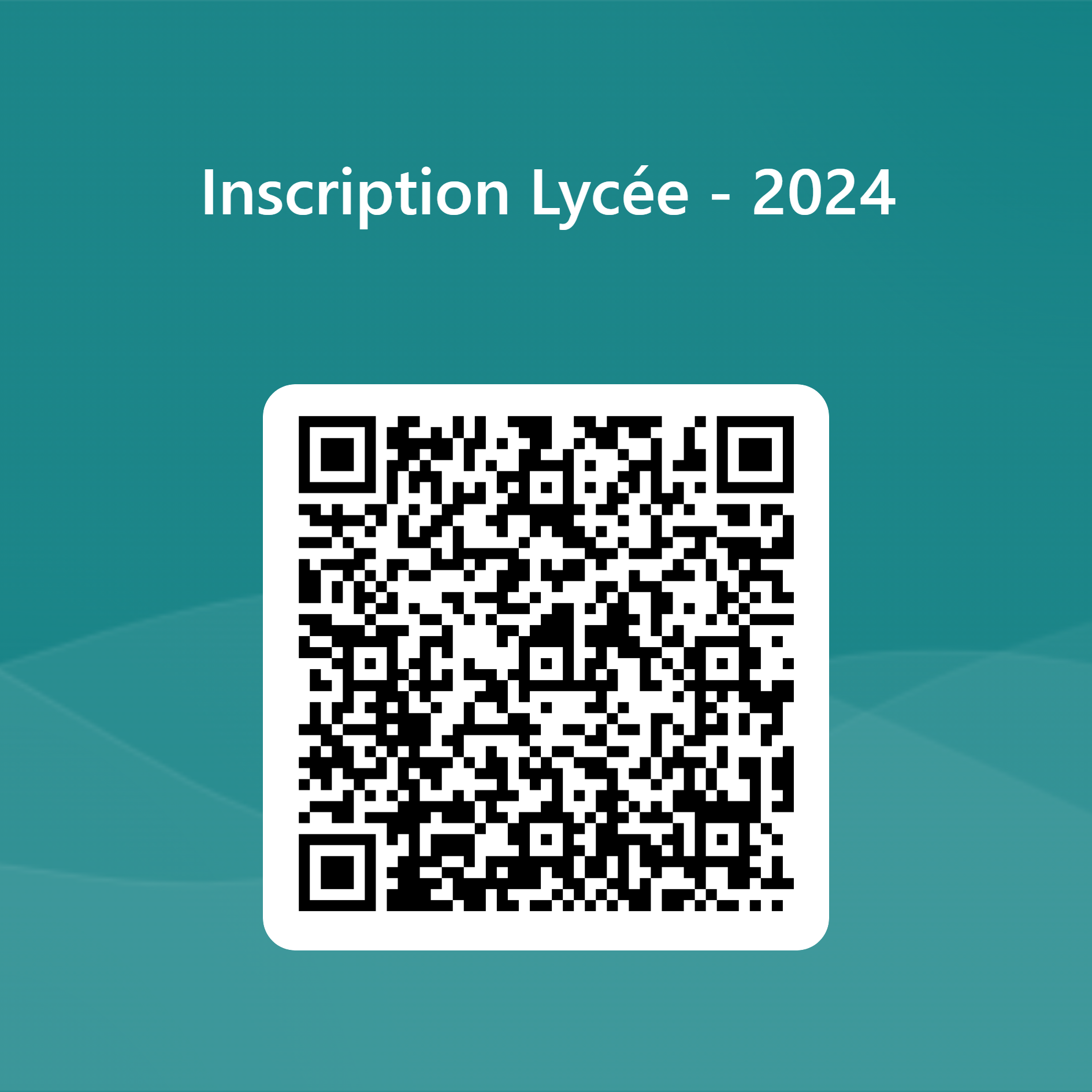 Envie d’obtenir plus d’informations sur l’ENSM et ses formations ? 
Complétez le formulaire
MERCI
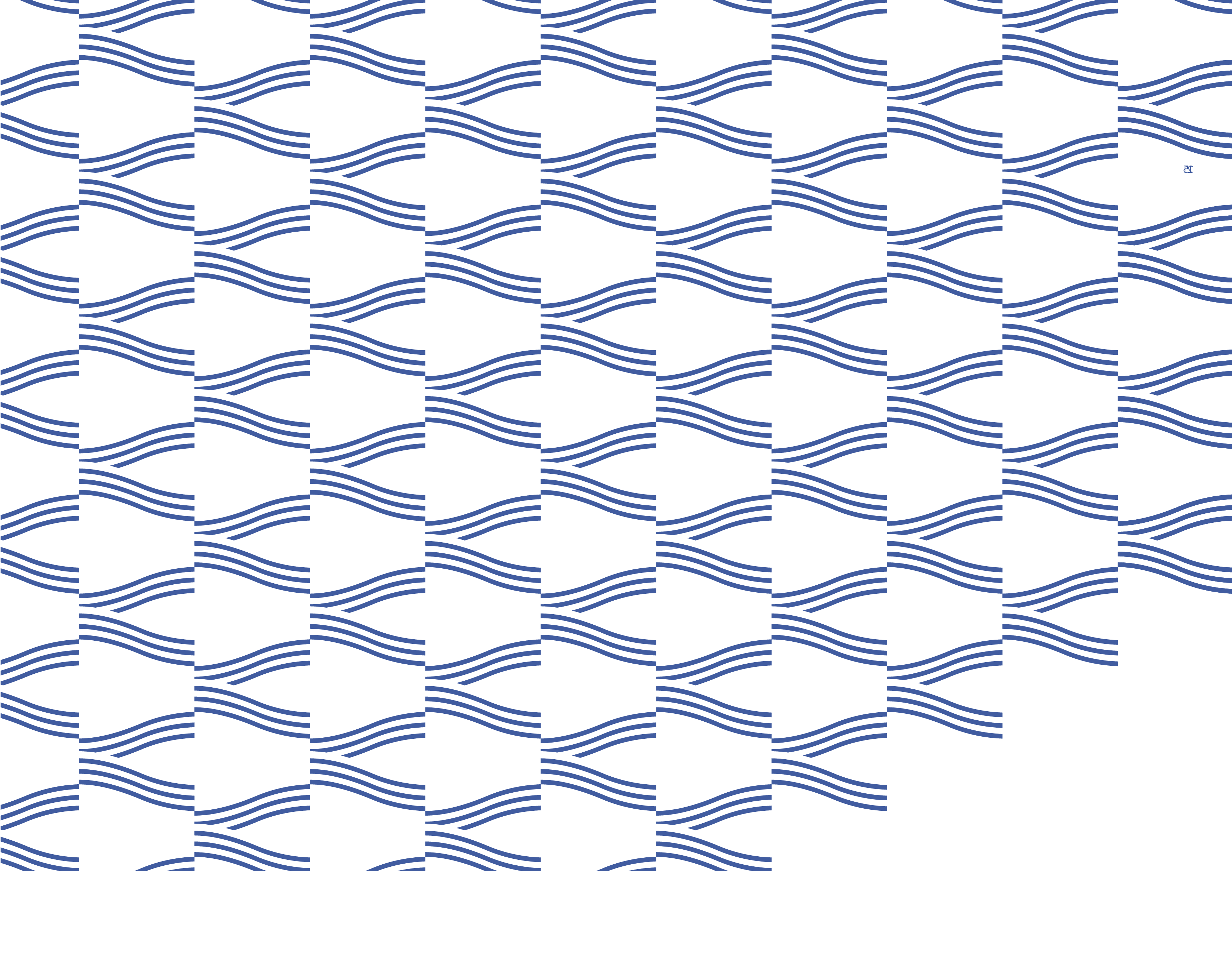